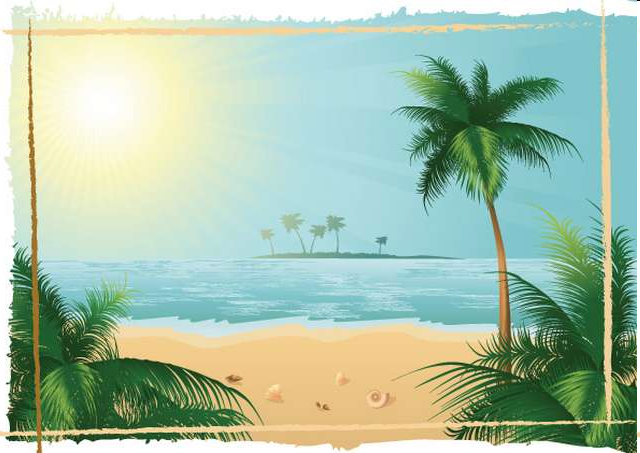 Гимнастика для глаз
"Крошка Енот"
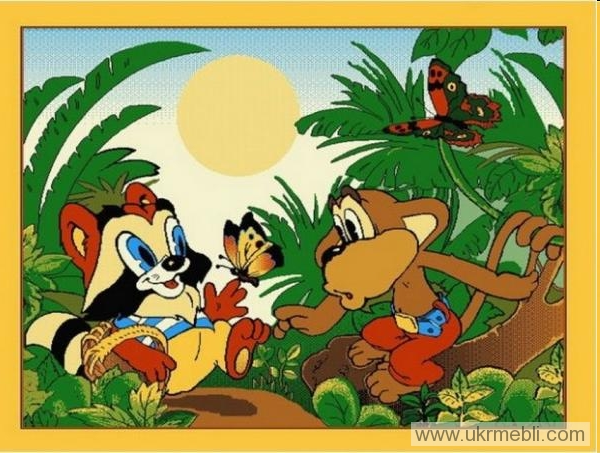 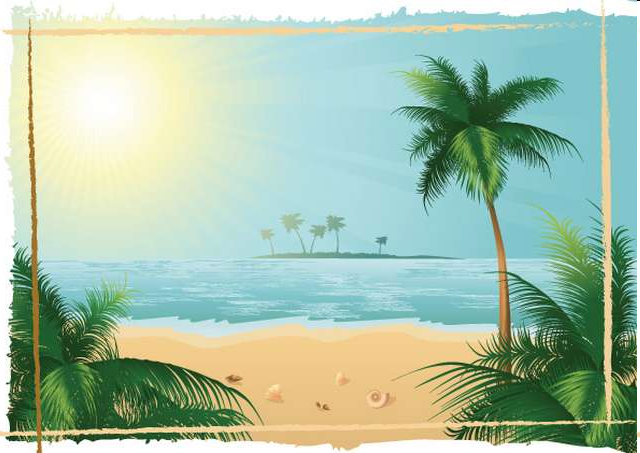 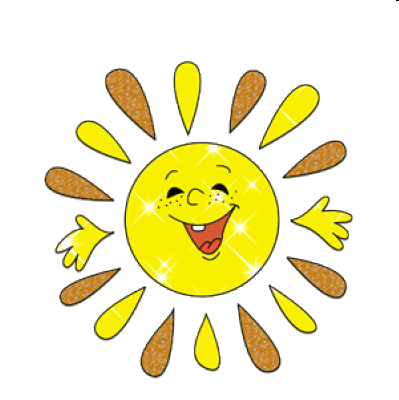 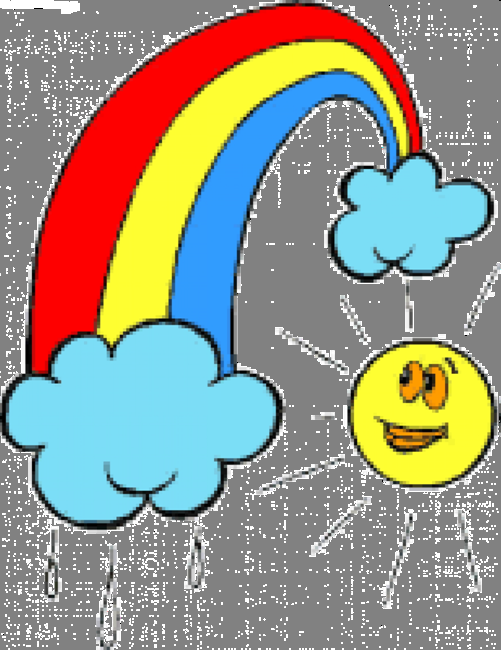 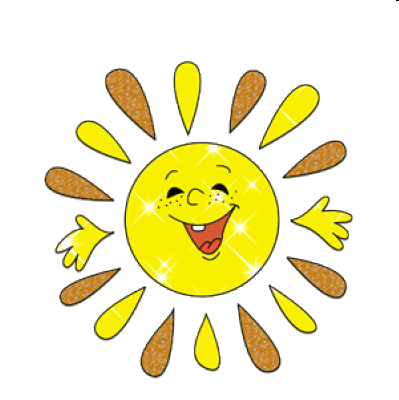 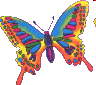 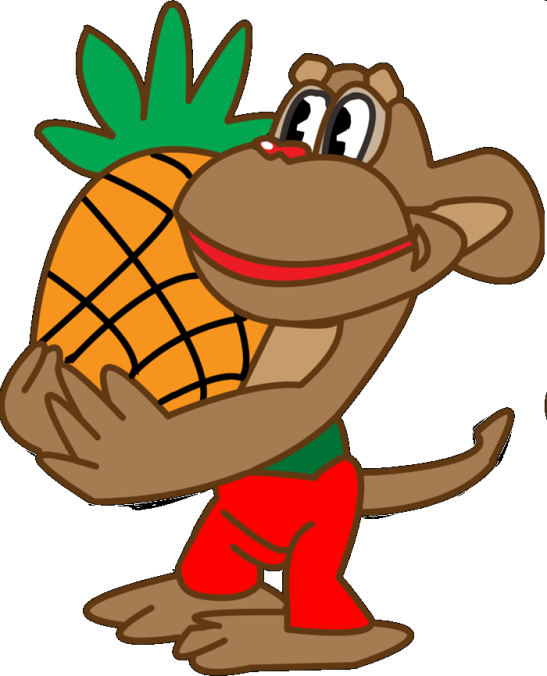 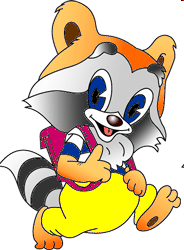 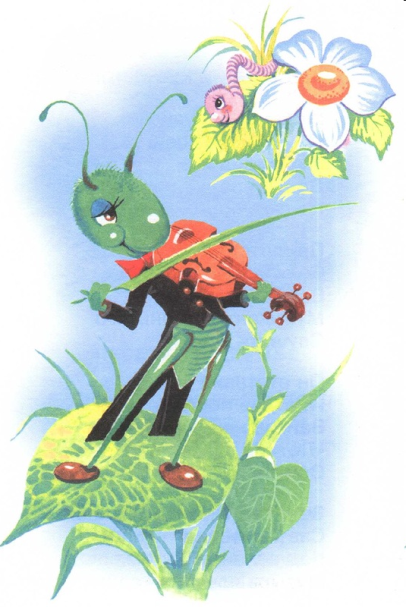 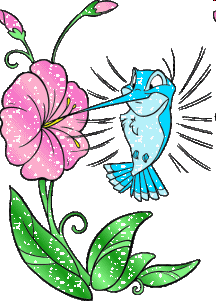 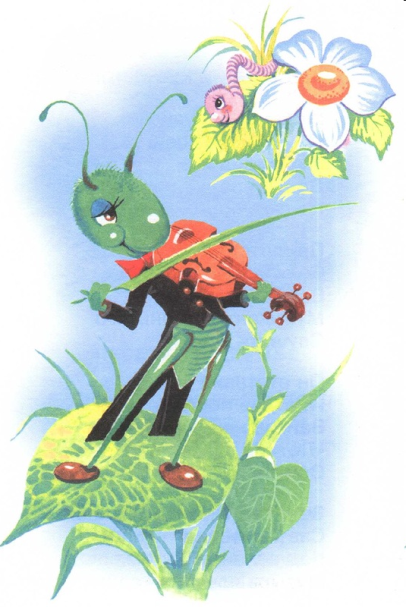 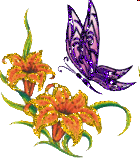 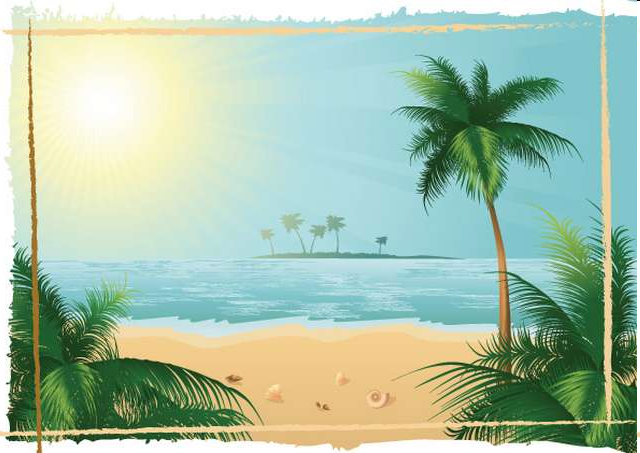 Автор:
Баженова Юлия Сергеевна 
МБДОУ  ДС №1р.п. Тамала
Пензенской области